GO Unite! Autumn Workshop (in German)
Universitätsbibliothek Hildesheim, FDMAnnette Strauch-Davey, M.A.
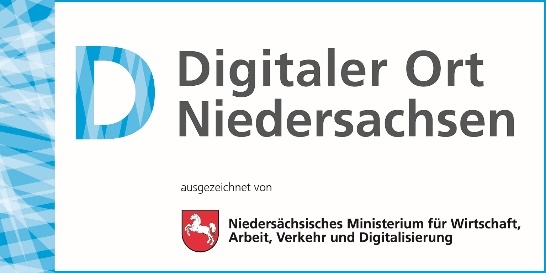 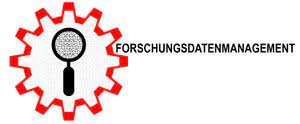 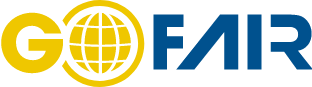 Open Science. NFDI. EOSC
“Imagine a federated, globally accessible environment where researchers, innovators, companies and citizens can publish, find and re-use each other's data and tools for research, innovation and educational purposes.” 
Realising the European Open Science Cloud Report

						






https://eosc-portal.eu/
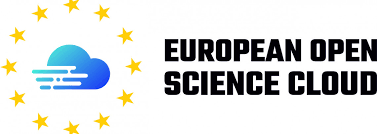 GO Unite! Autumn Workshop am 21. Oktober 2021
3 „Pitches“ (jeweils „5 Minuten“- Input)
Im Herbst-Workshop lenken wir die Aufmerksamkeit u.a. auf folgende Themen:
Etablierung von FDM in der universitären Lehre
Konsolidierung/Weiterentwicklung von Beratungen an einzelnen Standorten

Forschungsethik
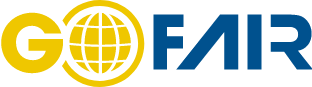 GO Unite! Autumn Workshop am 21. Oktober 2021
Etablierung von FDM in der universitären Lehre
Etablierung von FDM in der universitären Lehre
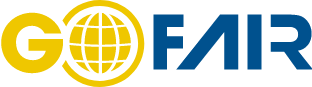 GO Unite! Autumn Workshop am 21. Oktober 2021
Etablierung von FDM in der universitären Lehre
Etablierung von FDM in der universitären Lehre
Orientierung (auch für eigene Lehrveranstaltungen)
Dient der Klärung von Grundfragen und der Verständigung auf Grundkompetenzen
offizielle Verstetigung/Empfehlung von Inhalten
Standards sind enorm wichtig
Eine basale FDM-Ausbildung gehört in alle Studiengänge (spätestens auf Masterniveau)
Workshopbericht: "Forschungsdatenmanagement als Teil der Hochschullehre in der Culture-Community" – Ein Forum der Cultural Research Data Academy (CRDA) der NFDI4Culture
https://nfdi4culture.de/de/aktuelles/nachrichten/forschungsdatenmanagement-als-teil-der-hochschullehre-in-der-culture-community-ein-forum-der-cultural-research-data-academy-crda-der-nfdi4culture.html
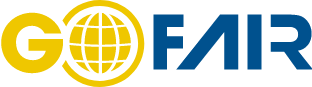 GO Unite! Autumn Workshop am 21. Oktober 2021
[Speaker Notes: Zum FDM in Vechta (UniV): Das Projektteam hat am Workshop "Wissenstransfer in Lehre und Forschung" mitgewirkt und einen Slot zum Themengebiet "Forschungsdatenmanagement" angeboten. Frau Leppla, Frau Erkeling und Herr Wolf haben eine kompakte Schulung zum FDM abgehalten: die Teilnehmenden wurden ins Thema eingeführt, darauf aufbauend fanden interaktive Praxisübungen statt. Der Workshop wurde vom Projekt BRIDGES, welches im Rahmen der gemeinsamen Qualitätsoffensive Lehrerbildung von Bund und Ländern aus Mitteln des Bundesministeriums für Bildung und Forschung gefördert wird, angeboten. https://bibliothek.uni-vechta.de/management-von-forschungsdaten/aktuelles/]
Konsolidierung/Weiterentwicklung von Beratungen an einzelnen Standorten
Konsolidierung/Weiterentwicklung von Beratungen an einzelnen Standorten
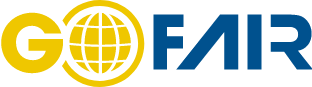 GO Unite! Autumn Workshop am 21. Oktober 2021
Konsolidierung/Weiterentwicklung von Beratungen an einzelnen Standorten
Beratungen zum FDM sollten von allen Playern  im Forschungsbereich an der Universität stattfinden

Ein zentraler Einstieg in einer Universitätsbibliothek o.ä. mit Vermittlung an einzelne NFDI-Konsortien vereinfacht die Suche und spart den Forschenden Zeit
Uns interessiert beim “Go FAIR”-Worskshop die Frage, wie die FDM-Dienste nach den Anfangsjahren ihre Beratungen als forschungsnahen Dienst nachoptimieren (aktiv im Alltag, strategische Portfolioentwicklung, usw. Was sind dabei die größten Herausforderungen?)
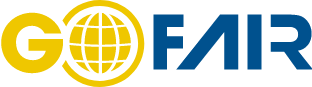 GO Unite! Autumn Workshop am 21. Oktober 2021
Konsolidierung/Weiterentwicklung von Beratungen an einzelnen Standorten
Die FDM-Unterstützung kann persönlich, per Mail, am Telefon oder in einer Videokonferenz (wir nutzen das BBB-Tool oder manchmal auch Zoom), in Einzel- oder Gruppenberatungen stattfinden

Die Online-Erreichbarkeit hat eine hohe Bedeutung für den Beratungsservice, und sie war bei den Forschenden schon vor der Covid-19 Pandemie sehr beliebt (aktuell: Digitalisierungsschub)
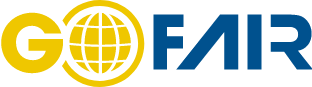 GO Unite! Autumn Workshop am 21. Oktober 2021
Konsolidierung/Weiterentwicklung von Beratungen an einzelnen Standorten
Was hat sich bei den Beratungsdiensten bewährt und was nicht? Synergien auch hier. Was können wir voneinander lernen?

Bestehende Angebote zum FDM werden z.B. in den Bibliotheken kontinuierlich weiterentwickelt und anfänglichen Beratungsangebote konsolidiert (Research Commons)
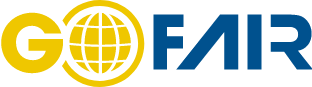 GO Unite! Autumn Workshop am 21. Oktober 2021
Konsolidierung/Weiterentwicklung von Beratungen an einzelnen Standorten
Der Verbund FDB hat als ein Beispiel eine sehr hilfreiche Webseite zu den Beratungsangeboten, um für die Institute DIPF | Leibniz-Institut
für Bildungsforschung und Bildungsinformation, GESIS –
Leibniz-Institut für Sozialwissenschaften (und andere!) für die empirische
Bildungsforschung in den Bereichen Datenarchivierung und
Datenbereitstellung zu informieren. 
Wir alle haben so eine Seite.
Ist das ein guter Einstieg? Wie sollten wir die Seiten
weiterentwickeln? Wozu reicht z.B. die Plattform
“forschungsdaten.info”?Keine Doppelarbeit!
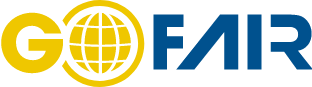 GO Unite! Autumn Workshop am 21. Oktober 2021
Forschungsethik
Forschungsethik
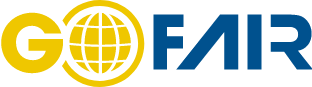 GO Unite! Autumn Workshop am 21. Oktober 2021
Forschungsethik
Forscherinnen und Forscher tragen eine Verantwortung gegenüber der „Scientific Community”
Vertraulichkeiten sind rechtlich verankert
FDM kann helfen, noch vor der Datenerhebung und während des Forschungsprozesses ein Bewußtsein für sensible Themenbereiche zu schaffen
Wir beschäftigen uns mit den Anforderungen der Ethikstandards in den Fachgesellschaften, die erfüllt werden müssen
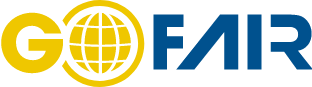 GO Unite! Autumn Workshop am 21. Oktober 2021
Forschungsethik
Alle wissenschaftlichen Qualitätskriterien und Grundsätze „guter“ wissenschaftlicher Praxis (DFG z.B.) gegenüber der „Scientific Community“ müssen in jedem Forschungsprojekt eingehalten werden
Sie sind ein Kernelement des vertrauenswürdigen und nachhaltigen Forschungsdatenmanagement im Sinne der FAIR-Prinzipien (“Go FAIR!”) in einer sehr heterogenen Datenvielfalt
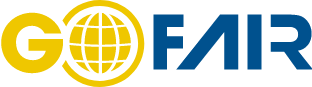 GO Unite! Autumn Workshop am 21. Oktober 2021
Forschungsethik
„inwieweit akademisch Forschende bei der Initiierung von Forschung bereits eine Agenda setzen müssen, damit sie Kinder hierzu informiert einladen können, und wie dies mit dem Postulat der Offenheit zu vereinbaren ist, das für eine geteilte Verantwortung steht.” Vgl. Eßer, Florian/Sitter, Miriam (2018). Ethische Symmetrie in der partizipativen Forschung mit Kindern. Forum: Qualitative Sozialforschung, 19. Jg., H. 3, https://doi.org/10.17169/fqs-19.3.3120
(Zugriff am 18.10.2021)
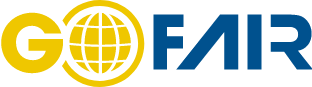 GO Unite! Autumn Workshop am 21. Oktober 2021
Organizer: GO Unite!, German chapter of the Data Stewardship Competence Centers IN
This workshop is organized by the German chapter of the Data Stewardship Competence Centers IN, and will be held in German. 
https://www.go-fair.org/events/go-unite-autumn-workshop/
Please contact the GO UNITE! IN coordinators Patrick Helling and Monika Linne for any questions.Thank you to the organisers and to all the participants for valuable discussions!
Am 21. Oktober trifft sich die Community des GO FAIR-Implementierungsnetzwerks GO Unite! Alle Mitglieder und FDM-Interessierten sind herzlich eingeladen, an dem Austausch zu FDM-relevanten Themen teilzunehmen und mitzuwirken.
GO Unite! Autumn Workshop am 21. Oktober 2021